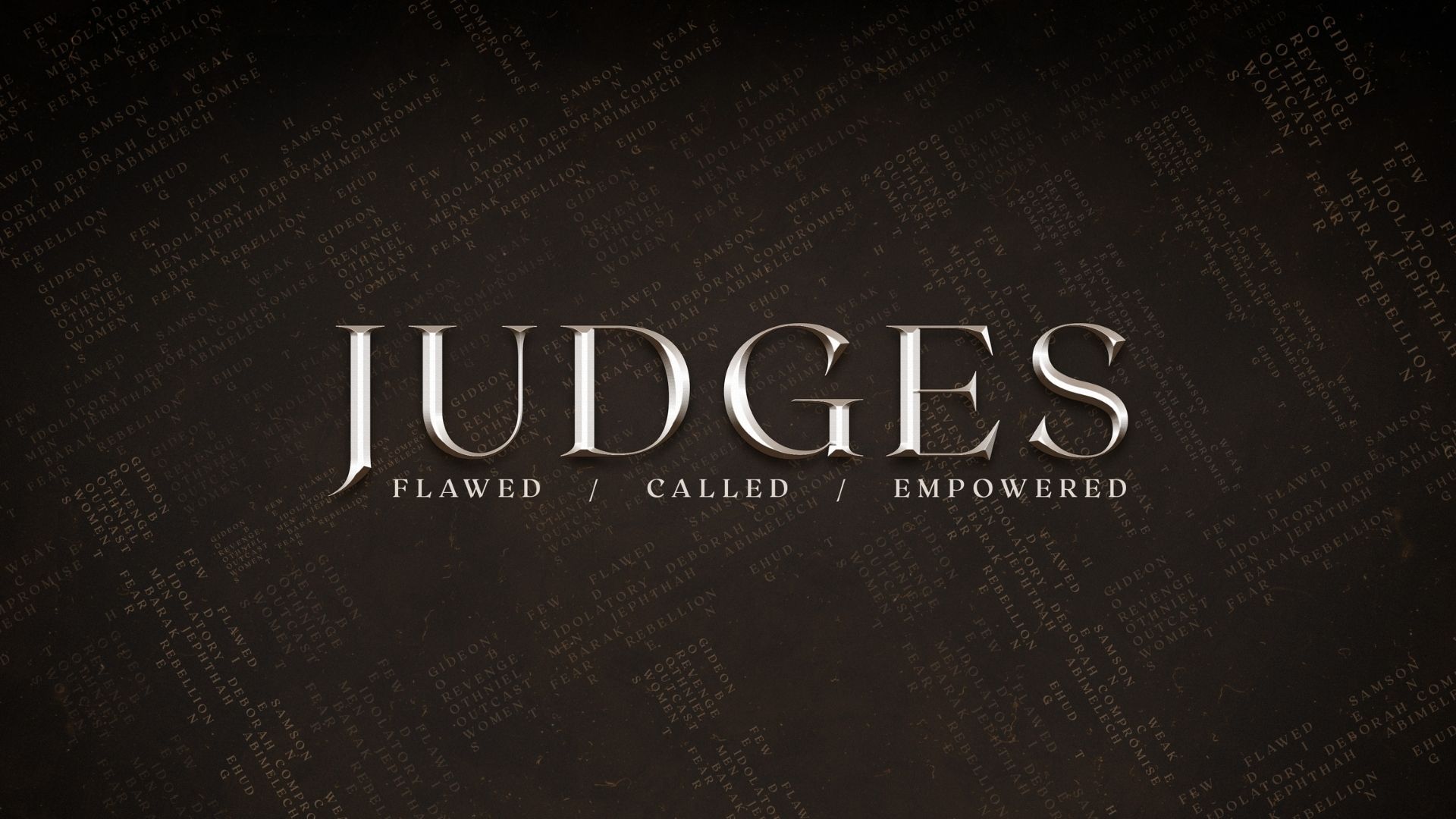 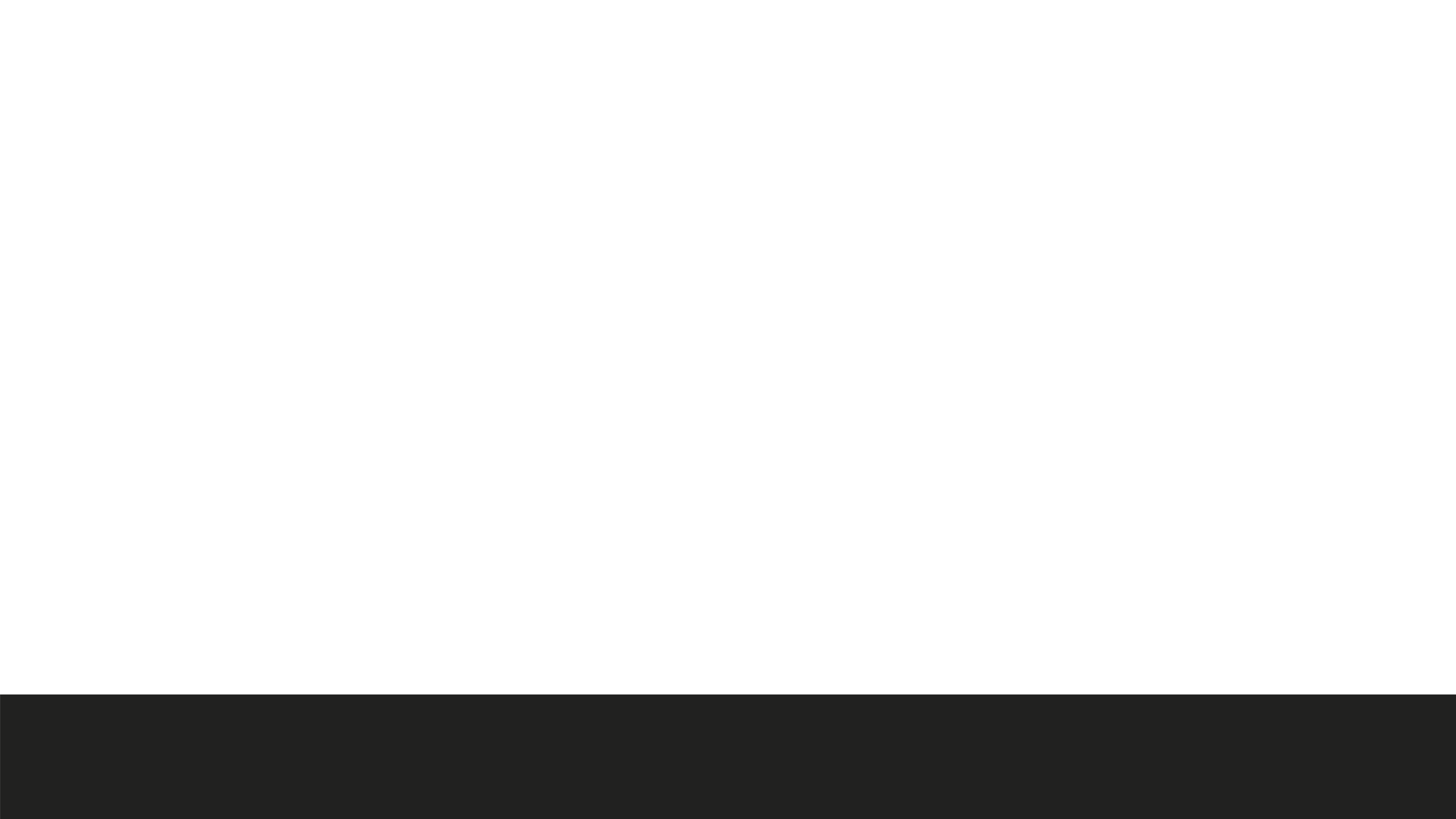 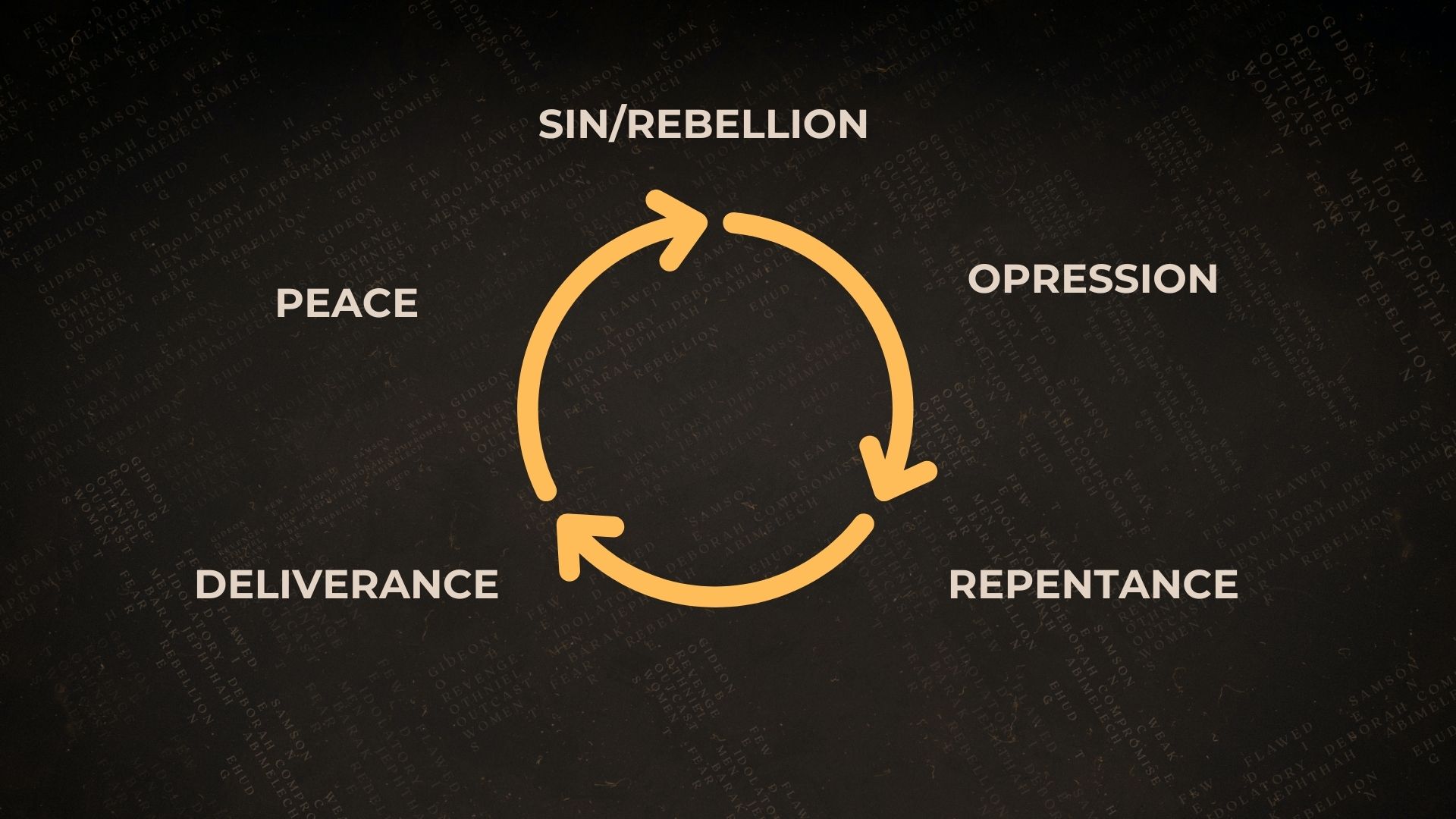 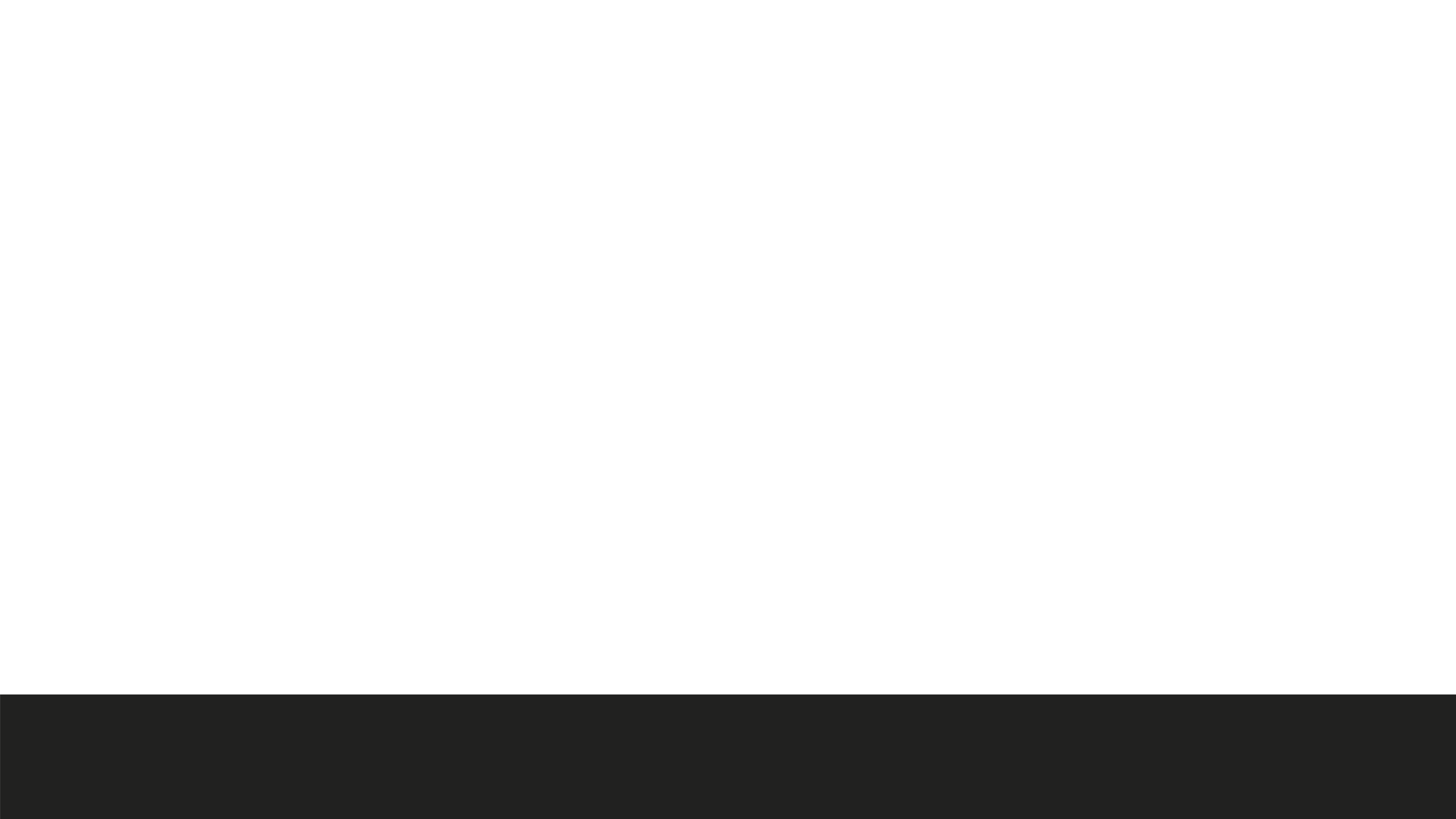 1 The Israelites did what was evil in the sight of the Lord. So the Lord handed them over to Midian seven years, 2 and they oppressed Israel. Because of Midian, the Israelites made hiding places for themselves in the mountains, caves, and strongholds. 
Judges 6: 1-2 CSB
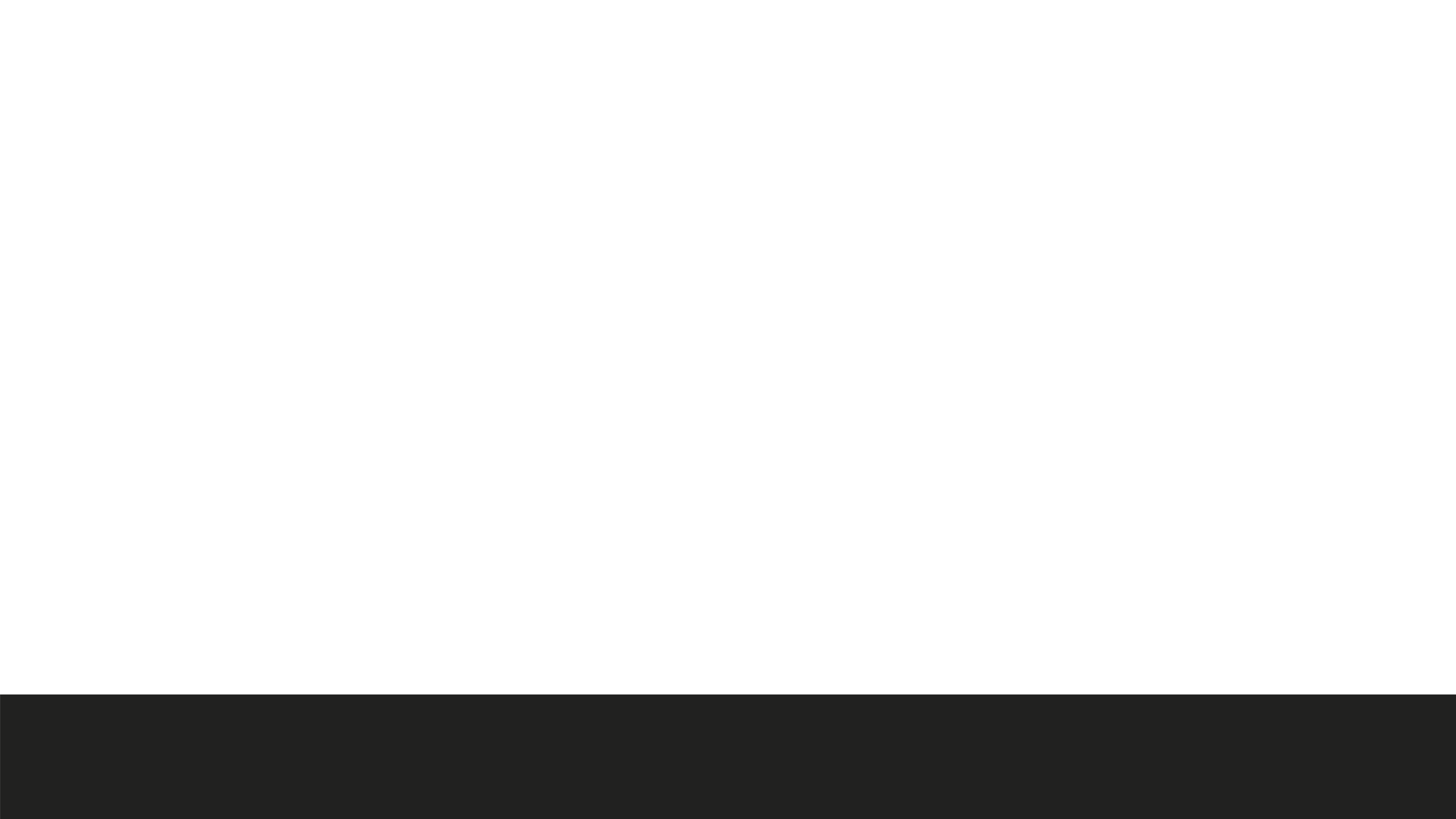 6 So Israel became poverty-stricken because of Midian, and the Israelites cried out to the Lord.. 
Judges 6: 6 CSB
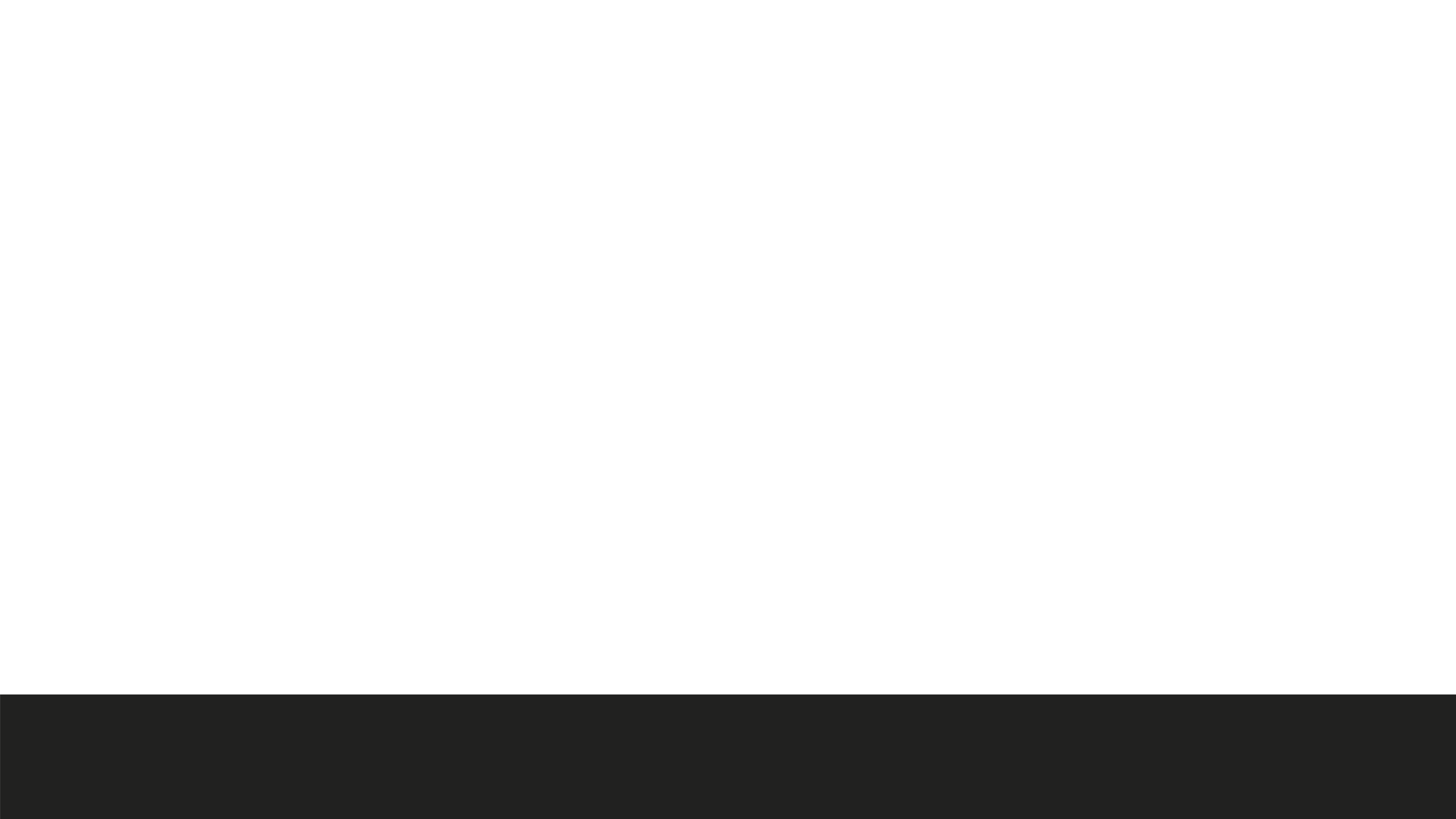 7 When the Israelites cried out to him because of Midian, 8 the Lord sent a prophet to them…
Judges 6:7 CSB
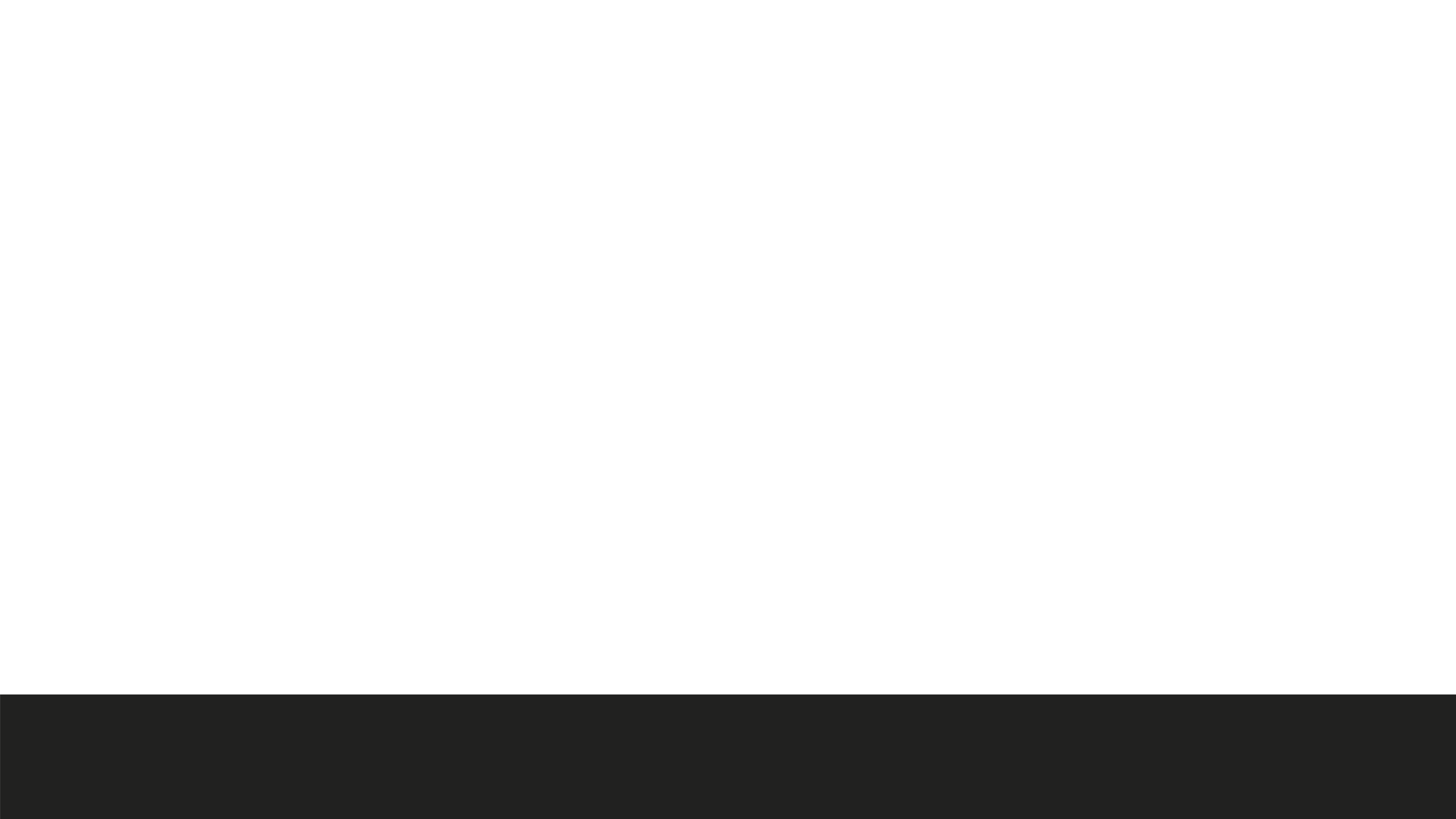 8 the Lord sent a prophet … He said to them, “This is what the Lord God of Israel says: ‘I brought you out of Egypt and out of the place of slavery. 9 I rescued you from the power of Egypt and the power of all who oppressed you. I drove them out before you and gave you their land. 10 I said to you: I am the Lord your God. Do not fear the gods of the Amorites whose land you live in. But you did not obey me.’”
Judges 6: 7-10 CSB
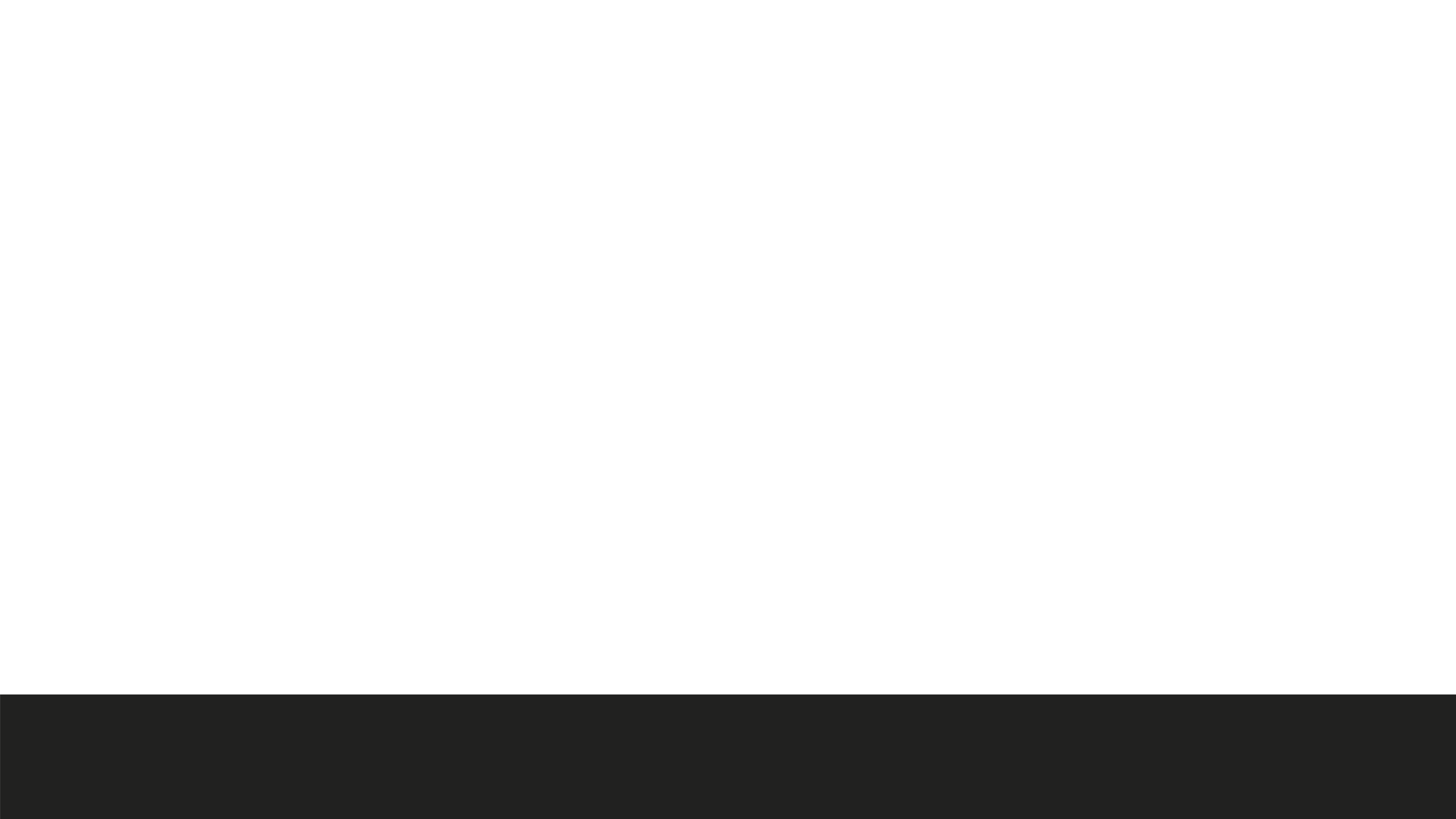 Repentance or Regret?

Their ’crying out’ was more about REGRET than REPENTANCE

7 When the Israelites cried out to him because of Midian, 8 the Lord sent a prophet to them…
Judges 6:7 CSB
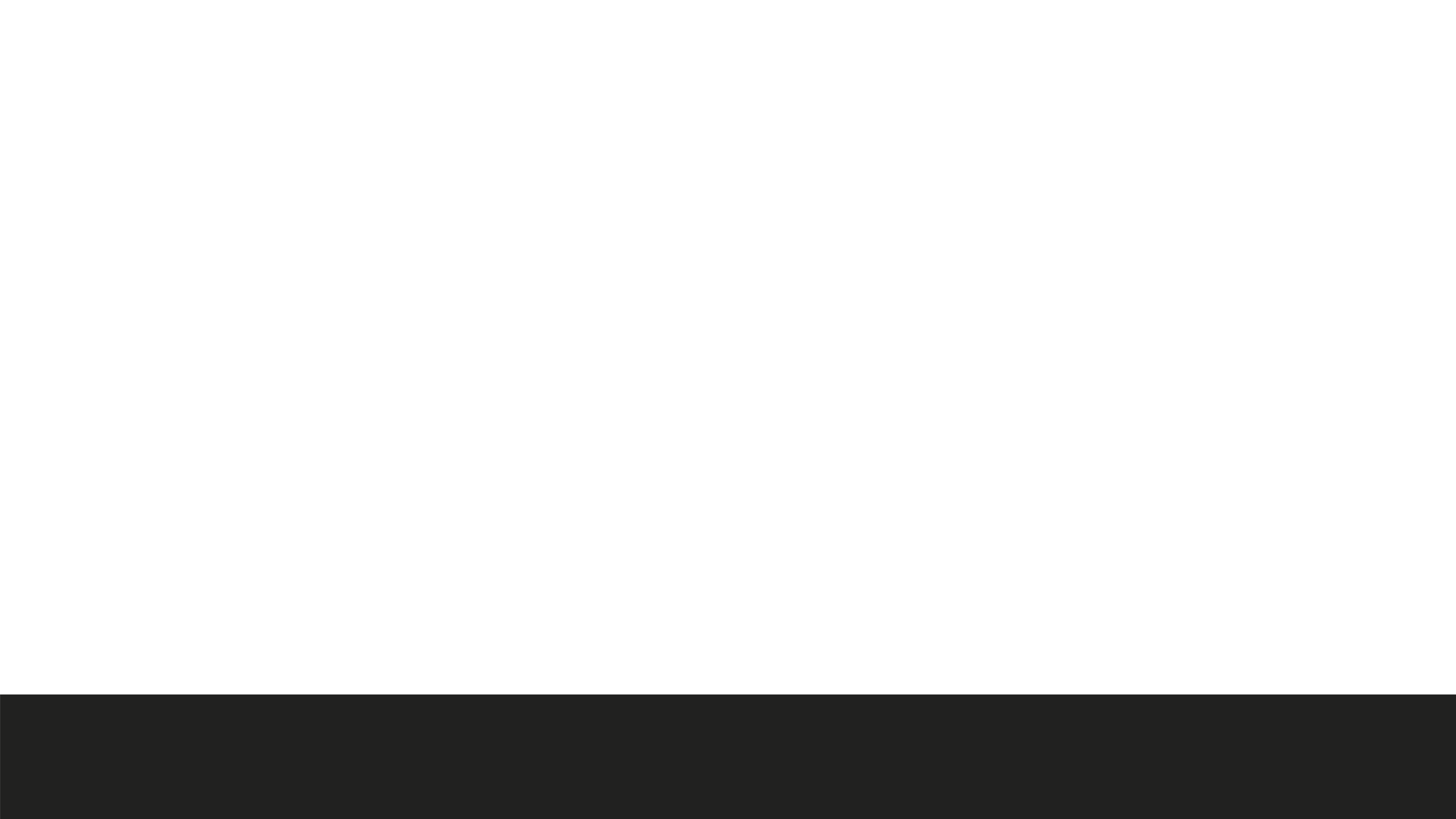 For godly grief produces a repentance that leads to salvation without regret, but worldly grief produces death.
2 Corinthians 7:10 CSB
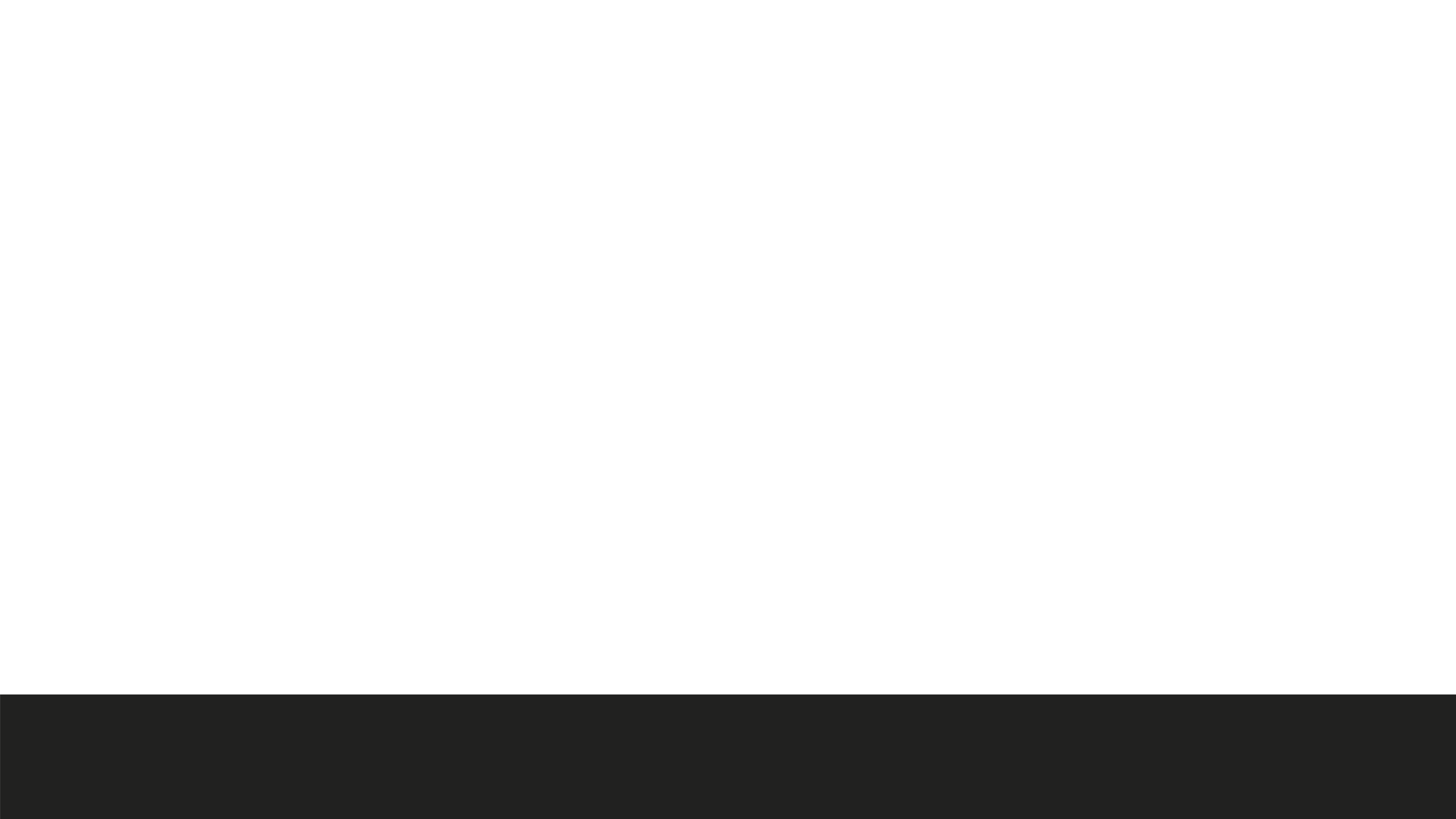 For godly grief produces a repentance that leads to salvation without regret, but worldly grief produces death.
2 Corinthians 7:10 CSB
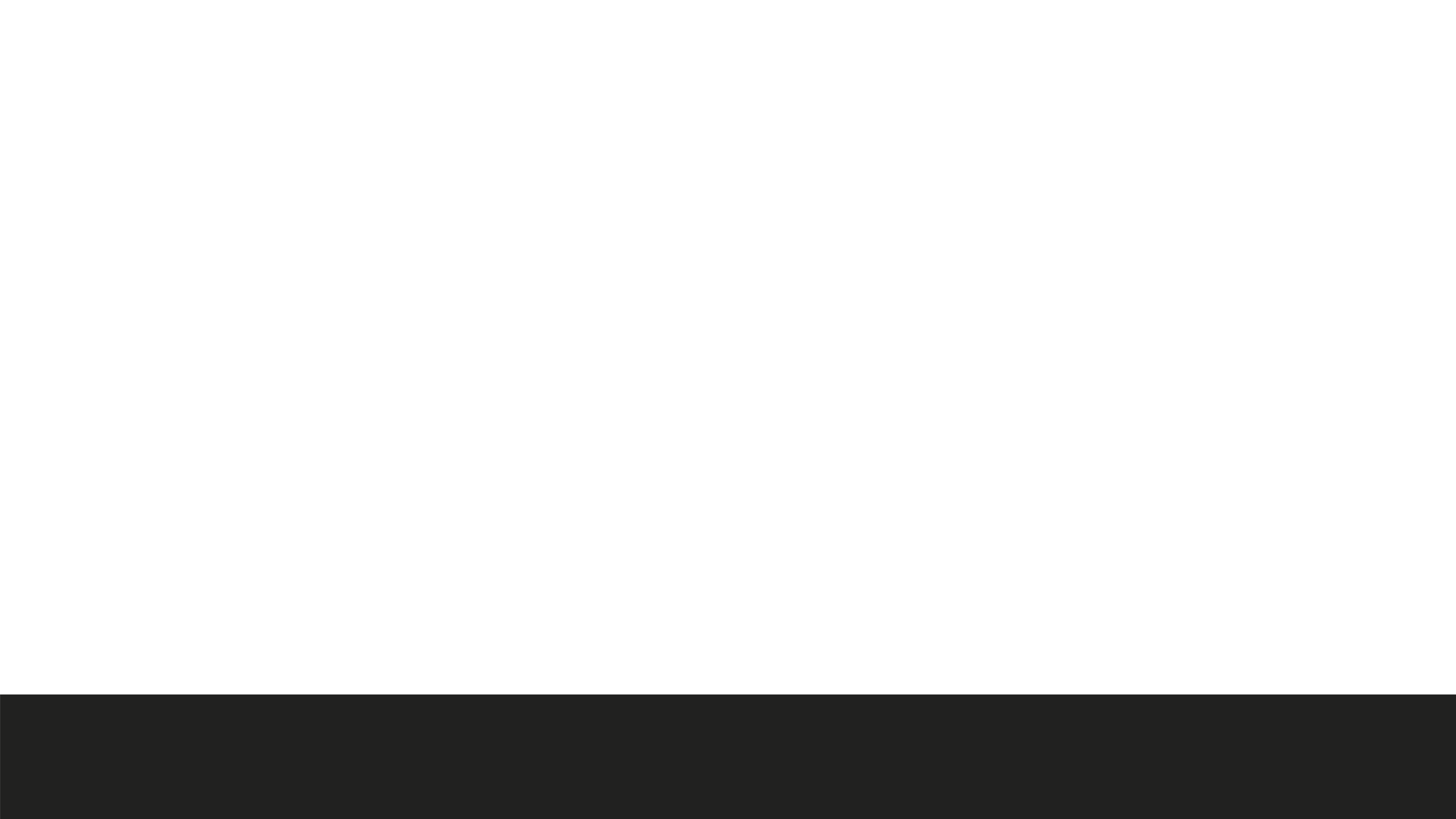 23 For I received from the Lord what I also passed on to you: On the night when he was betrayed, the Lord Jesus took bread, 24 and when he had given thanks, broke it, and said, “This is my body, which is for you. Do this in remembrance of me.” 25 In the same way also he took the cup, after supper, and said, “This cup is the new covenant in my blood. Do this, as often as you drink it, in remembrance of me.” 26 For as often as you eat this bread and drink the cup, you proclaim the Lord’s death until he comes.
1 Corinthians 11:23-26 CSB
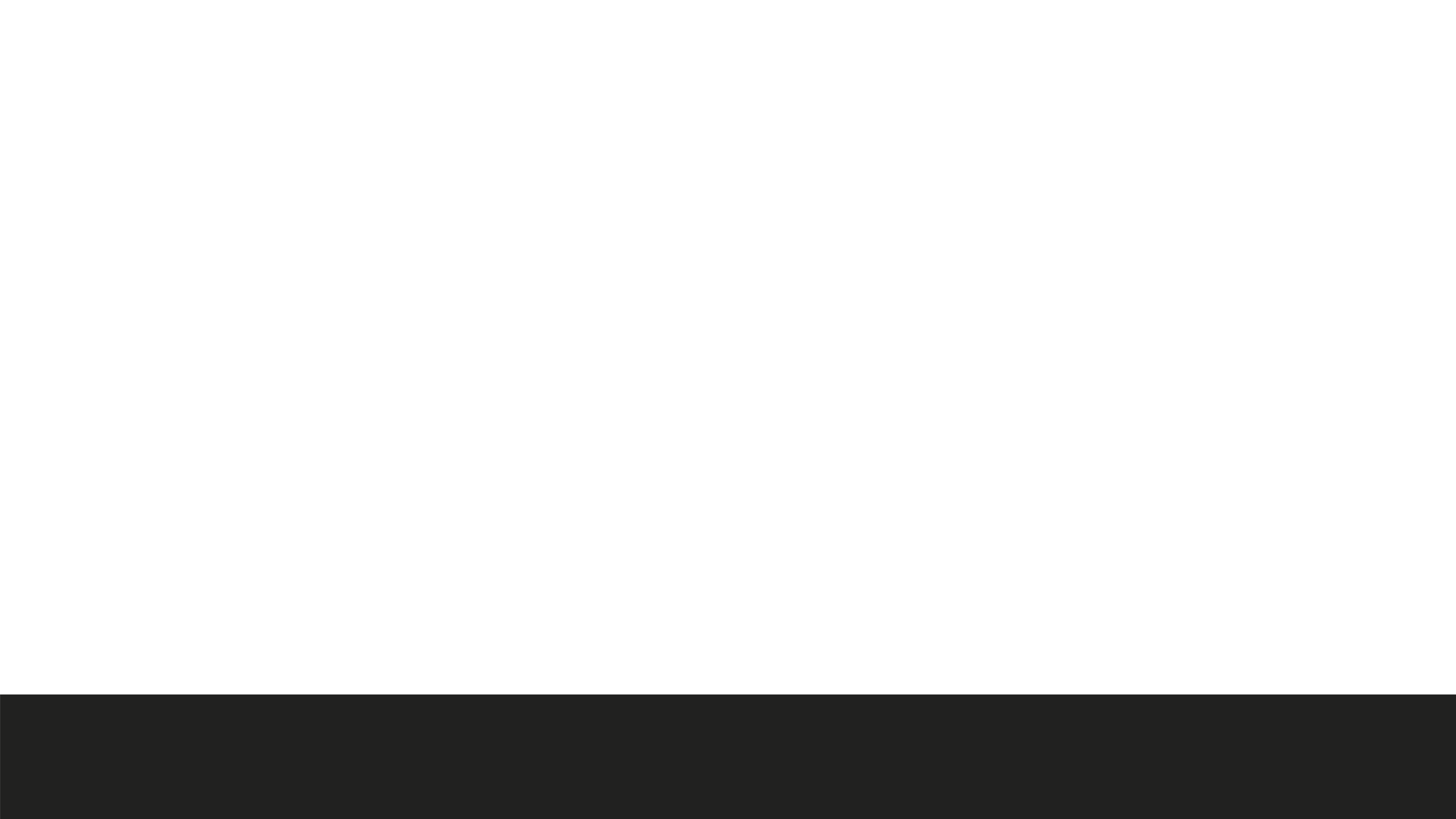 27 So, then, whoever eats the bread or drinks the cup of the Lord in an unworthy manner will be guilty of sin against the body and blood of the Lord. 28 Let a person examine himself; in this way let him eat the bread and drink from the cup. 29 For whoever eats and drinks without recognizing the body, eats and drinks judgment on himself. 30 This is why many are sick and ill among you, and many have fallen asleep. 31 If we were properly judging ourselves, we would not be judged, 32 but when we are judged by the Lord, we are disciplined, so that we may not be condemned with the world.
1 Corinthians 11:27-32 CSB
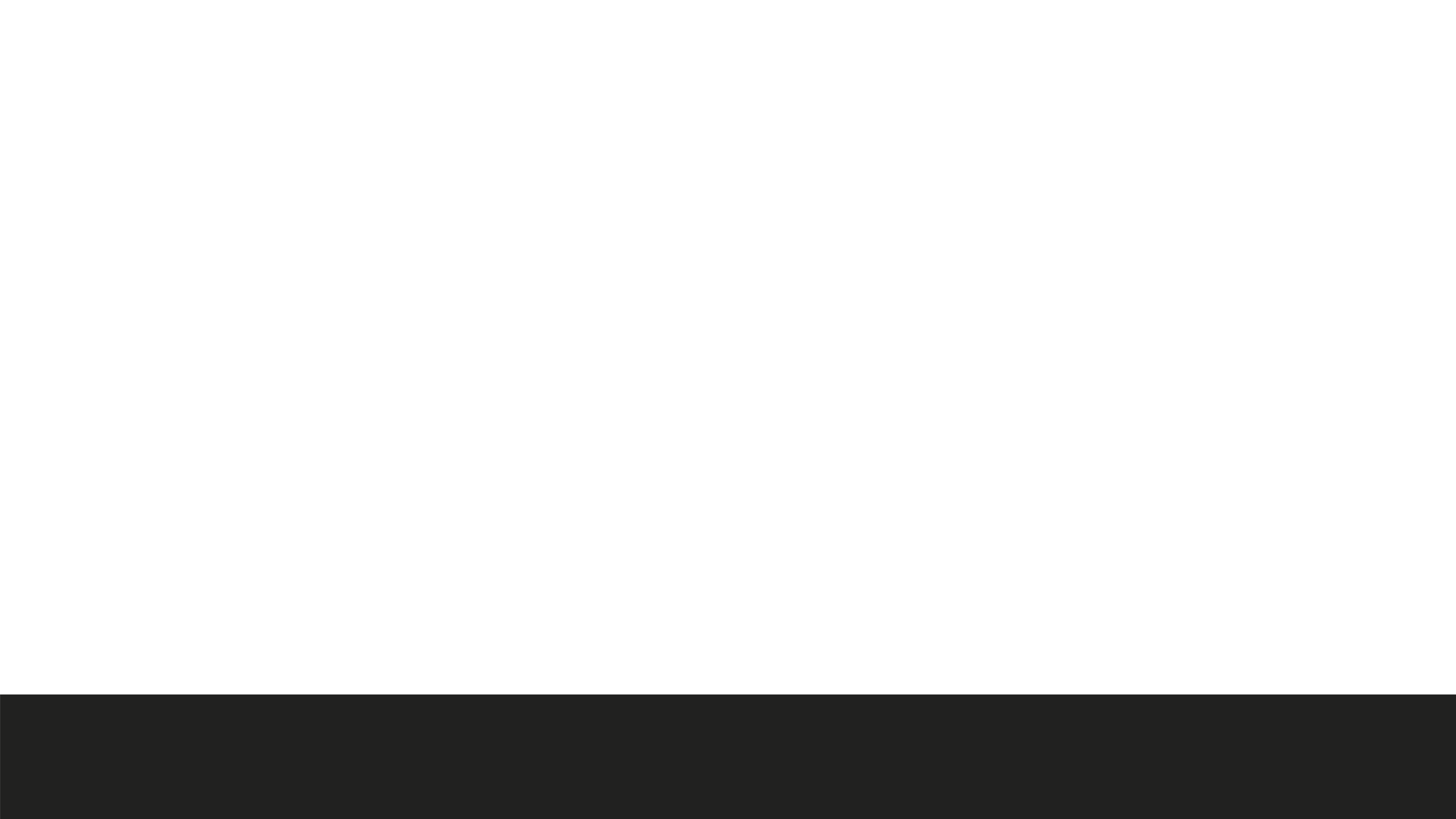 Almighty God, our heavenly Father, we have sinned against you and against our fellow humans, in thought and word and deed: through negligence, through weakness, through our own deliberate fault. We are truly sorry and repent of all our sins.
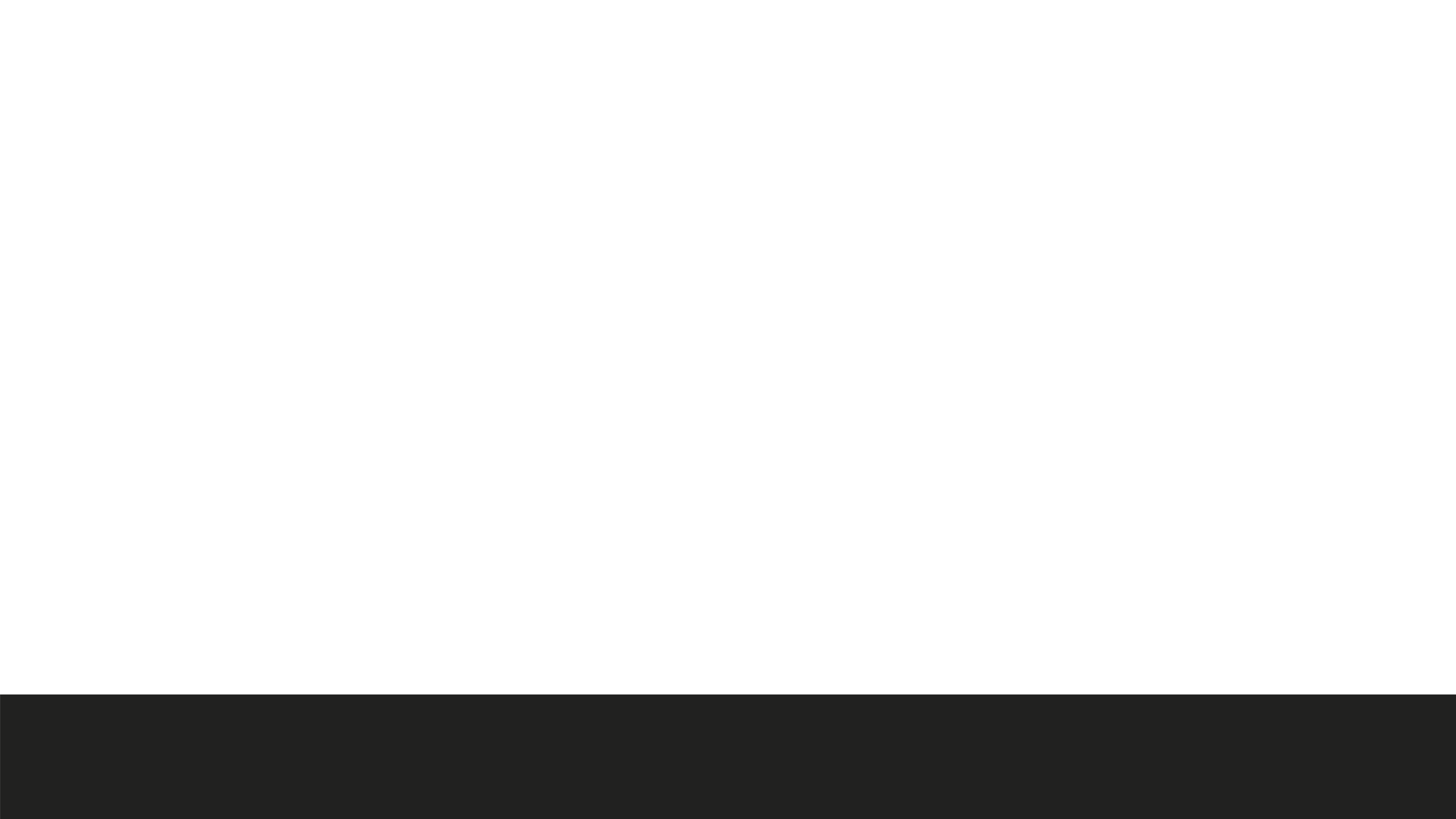 Almighty God, our heavenly Father, we have sinned against you and against our fellow humans, in thought and word and deed: through negligence, through weakness, through our own deliberate fault. We are truly sorry and repent of all our sins. 

For the sake of your Son Jesus Christ, who died for us, forgive us all that is past; and grant that we may serve you in newness of life; to the glory of your name. Amen
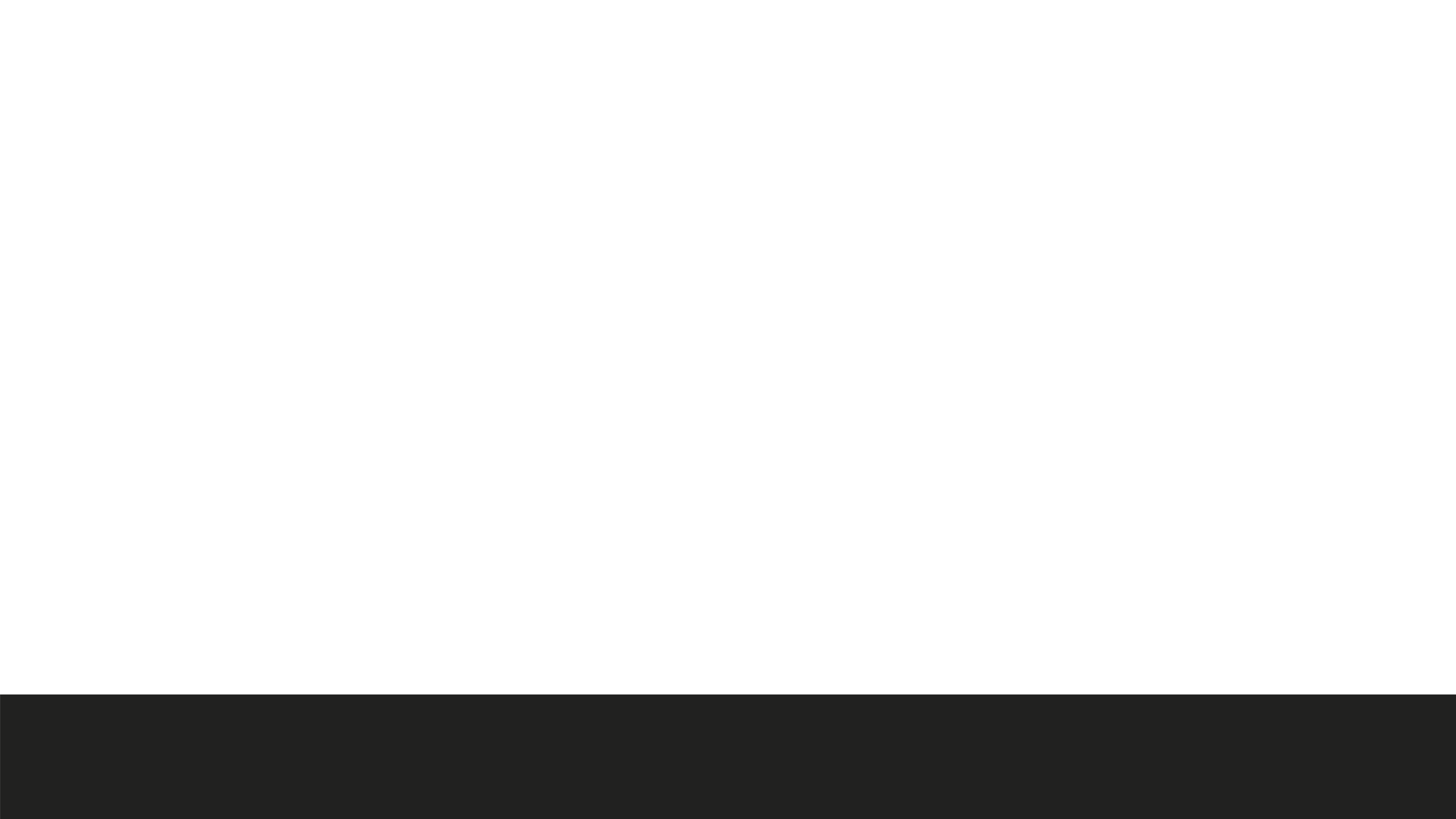 14 Therefore, since we have a great high priest who has passed through the heavens—Jesus the Son of God—let us hold fast to our confession. 15 For we do not have a high priest who is unable to sympathize with our weaknesses, but one who has been tempted in every way as we are, yet without sin. 16 Therefore, let us approach the throne of grace with boldness, so that we may receive mercy and find grace to help us in time of need.
Hebrews 4:14-16 CSB
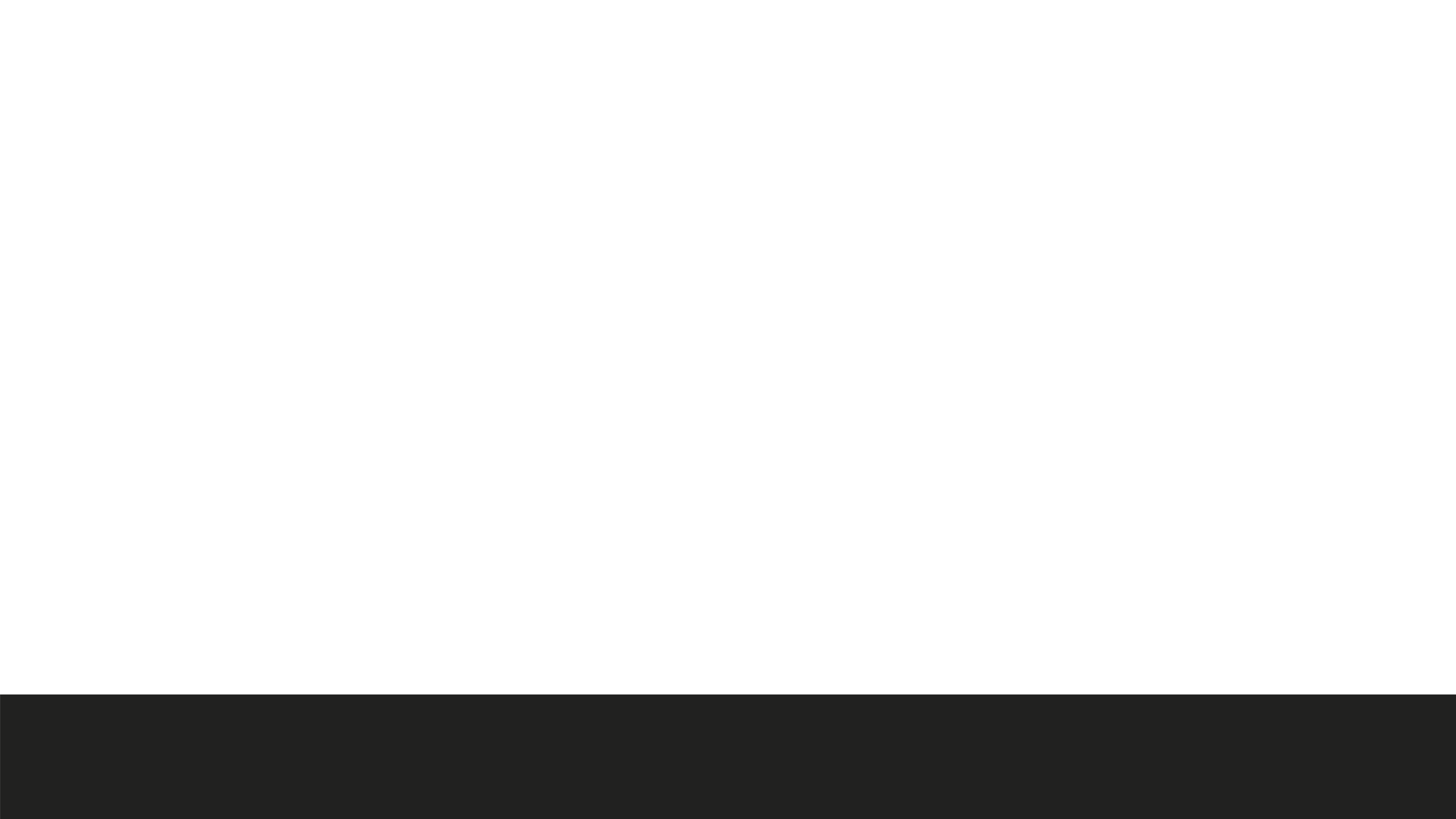 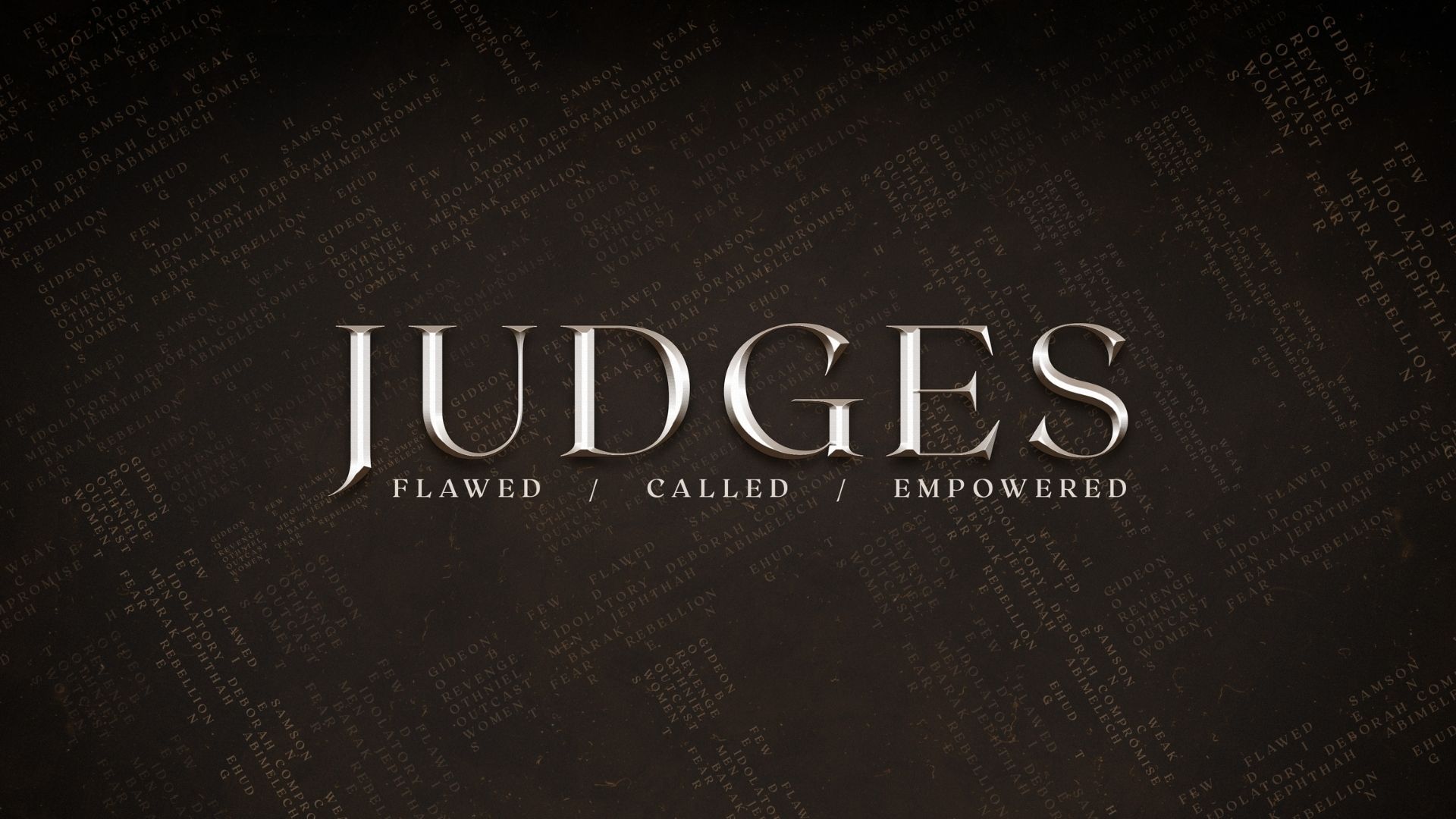 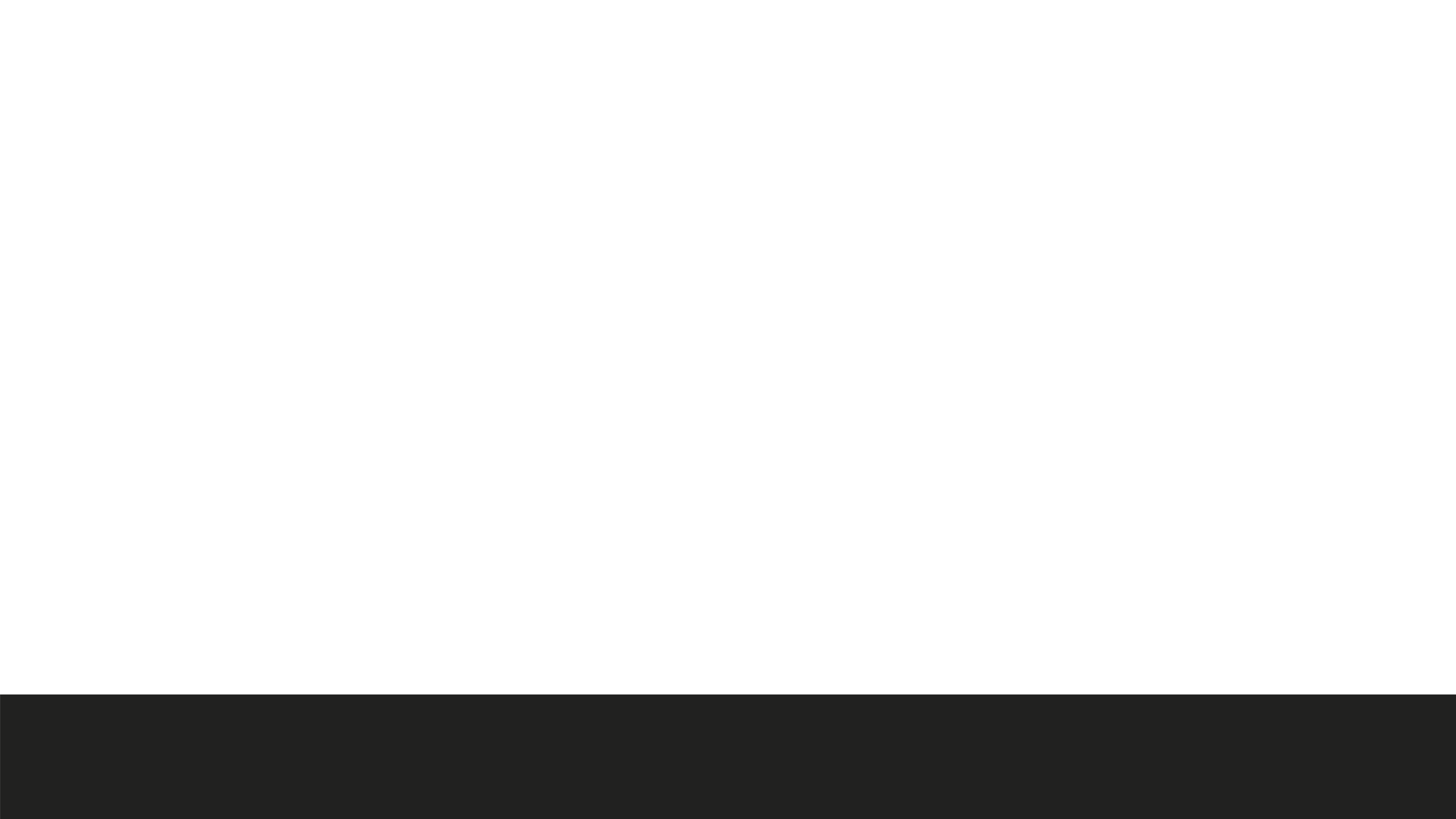